Det svenska spåket i servicesedelproduktionen
Kansalliskielilautakunta, 13.3.2024
Anni Toppila, Järjestämisen tuen päällikkö, chef för organisationellt stöd
Servicesedeln
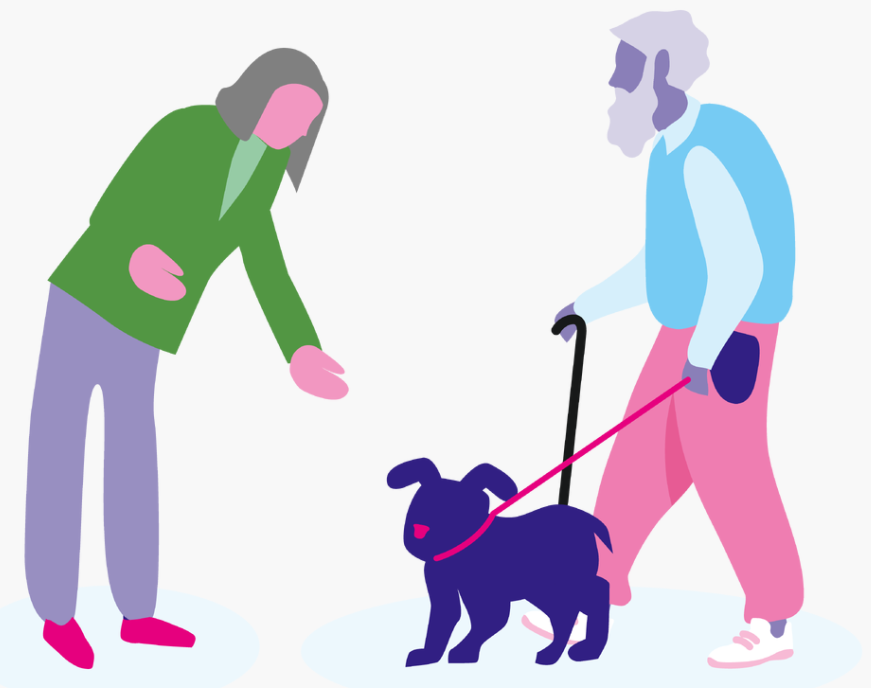 Servicesedel är ett sätt att organisera tjänster inom sosiaal- och hälsovård.
Andra sätt betår t.ex. Av välfärdsområdets egna produktion eller av inköpta tjänster
Servicesedelns innehåll, användningändamål och värde bestäms av välfärdsområdestyrelsen enligt Vanda och Kervo välfärdsområdets förvaltningsstadgas 40 §
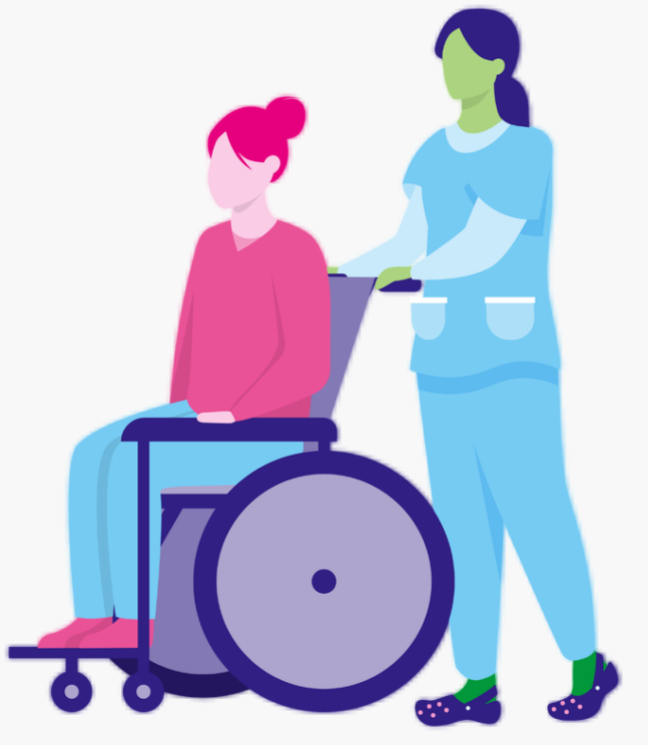 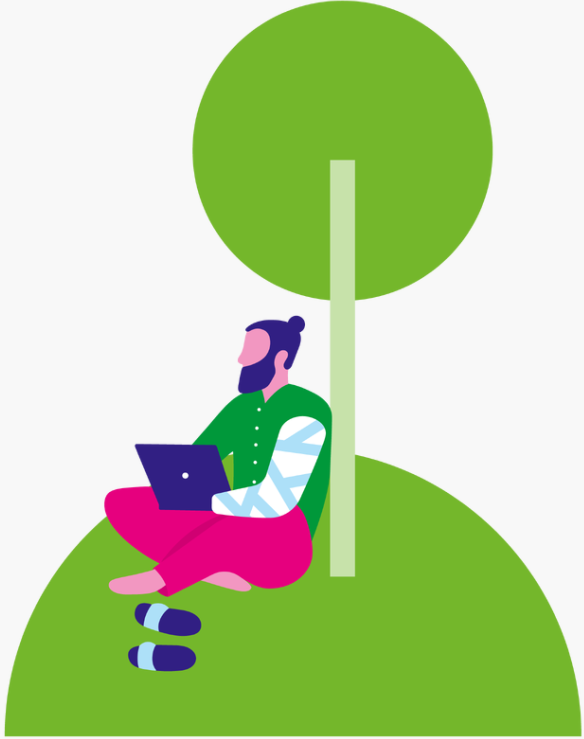 Servicesedlarna flyttades till välfärdsområdet – förnyandet har påbörjats
Servicesedeln för kunder
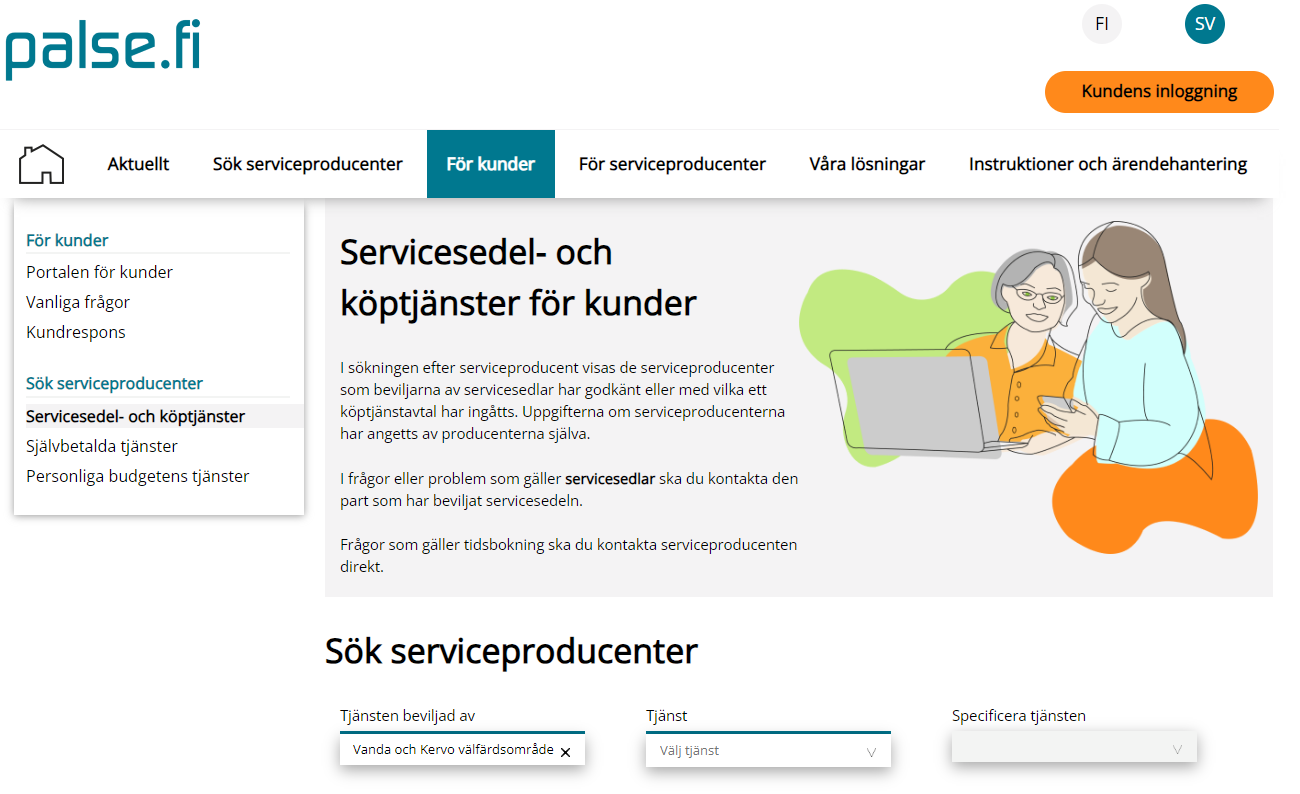 Kunder anväder sina servicesedlar via en web-baserad portal, Palse.fi
Portalens användarspåk är både finska och svenska
Alla dokument, som beskriver servicesedlarna översätts till svenska. Översättningsarbetet är i gång
Hur portalen tar svenska kunderna i beaktande
Palse.fi-portalen har egenskaper, som underlättar kunden då hen söker tjänster på svenska

Portalen behöver vidare utvecklas för att tjäna svensspråkiga kunder även bättre i framtiden.
Fler kundanvisningar på svenska
Alla beskrivningar på svenska

Språkfrågan förs vidare till  ledningsgruppens möte 19.3.2024

Alla våra servicesedlar har producenter, som erbjuder service även på svenska
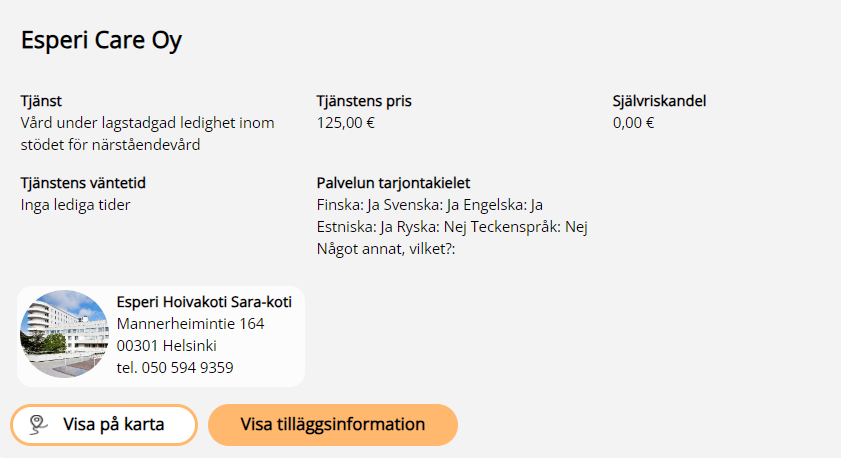 Palveluntuottaja
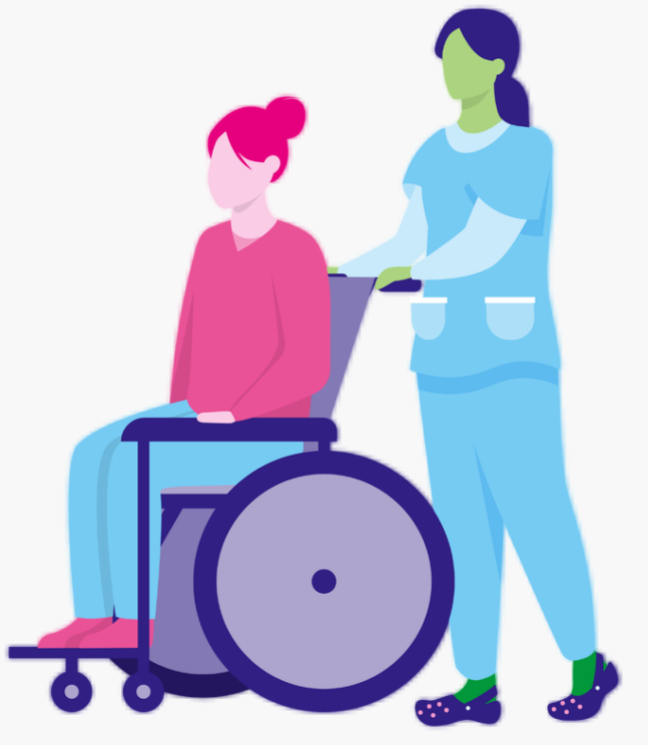 Tack!